Technical Services in Startup Library Culture

Raymond Pun
Alder Graduate School of Education
raypun101
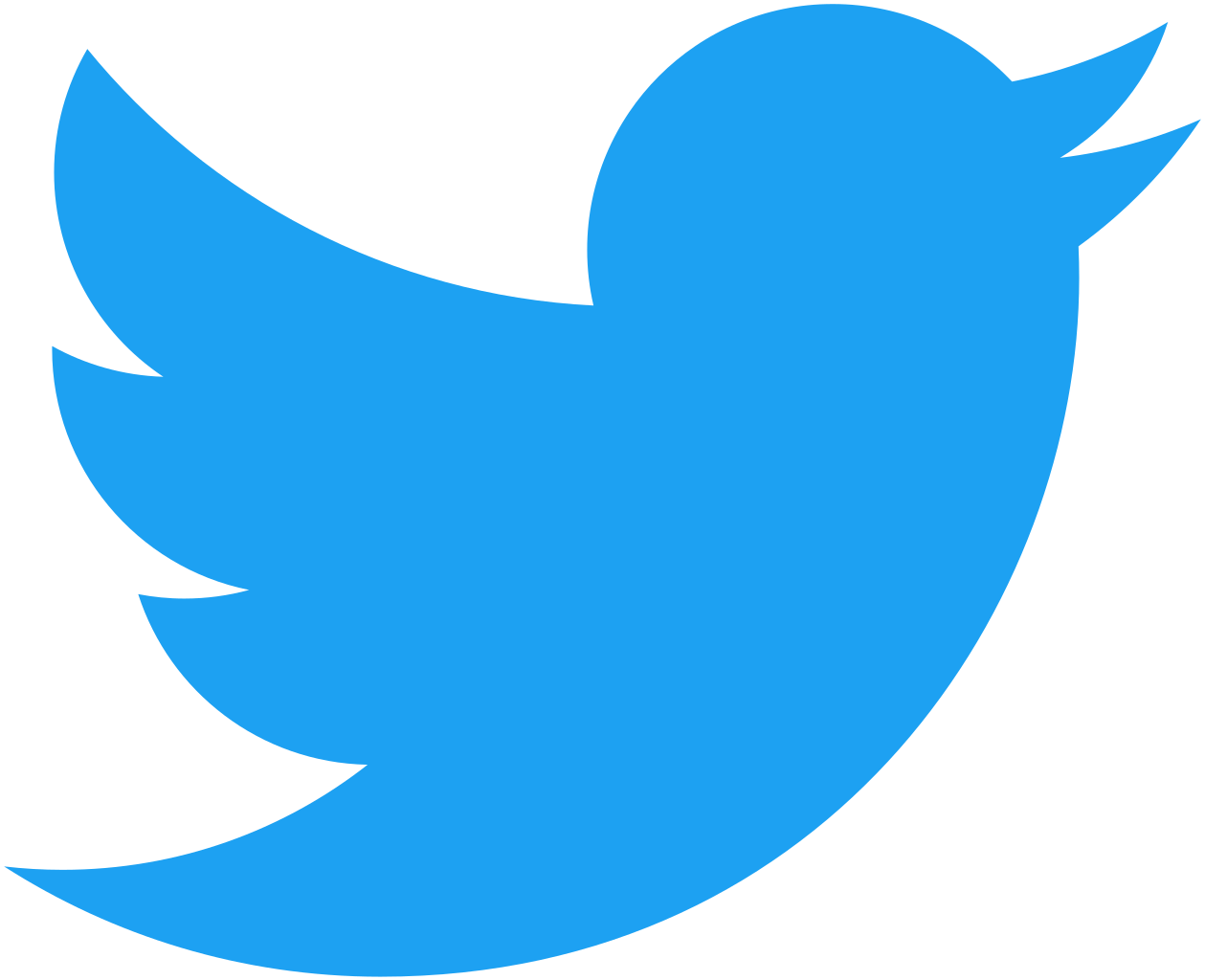 ‹#›
Think of several words relating to the word "startup.” 

Is "startup" a good or not so good blend with academic/library cultures, why or why not?
‹#›
What are your first priorities if you have nothing to start with?

How would you plan this through? What scenarios can you take back from this experience as a technical services librarian?  

Where/how do you begin to purchase e-resources?
‹#›
Has anyone worked in public services before? 

If so, what are your experiences having transitioned to technical services? 

Do you establish workflows differently based on your past experiences as a public services librarian?
‹#›
Some Ideas and Actions Moving Forward
Startup Culture
Library had no website and only Overdrive before October 2012.

Things have changed now: authentication process, SCELC membership, website, and piloting interlibrary loan process
Alder Graduate School of Education
Brand new-nonprofit school focused on K-12 graduate education 

All graduate students wanting to be public school teachers/educators
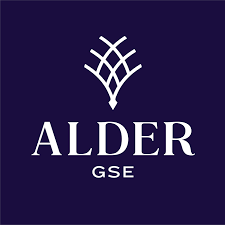 ‹#›
THANKS!
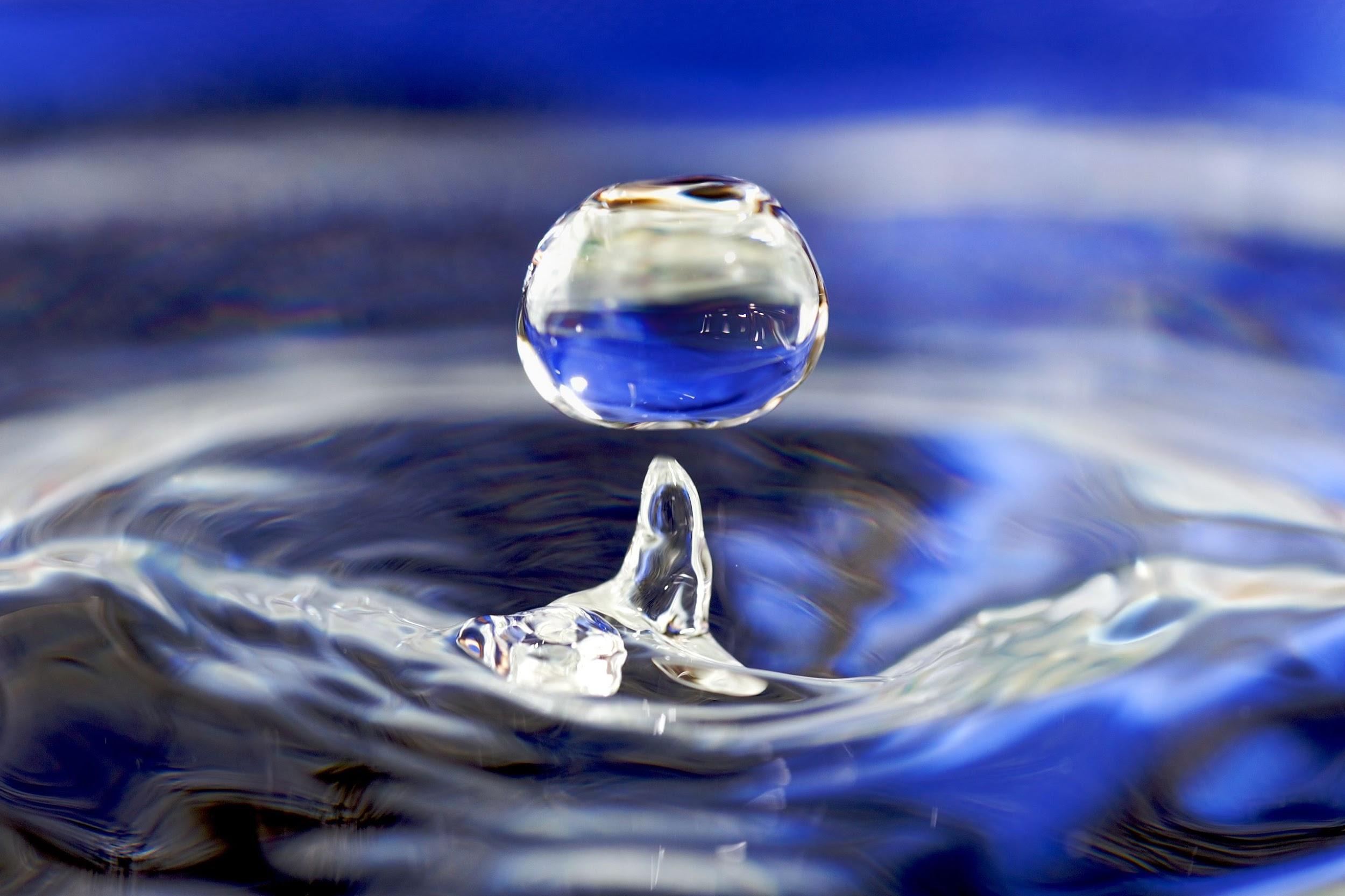 Any questions?
You can find me at:
@raypun101
raypun101@gmail.com
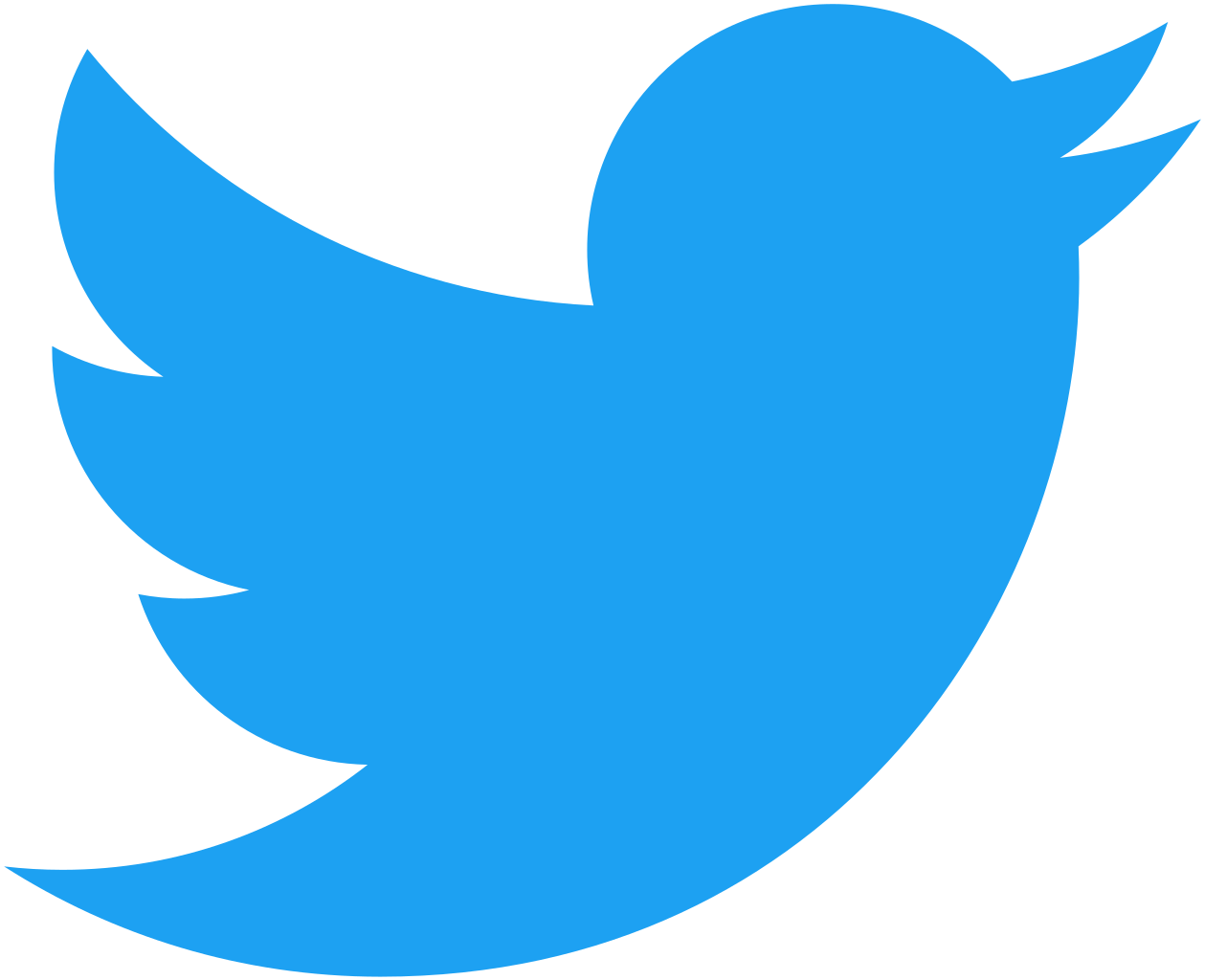